PROMATRANJE SUNCA,SUNČEVIH PJEGA I SUNČEVIH BAKLJA
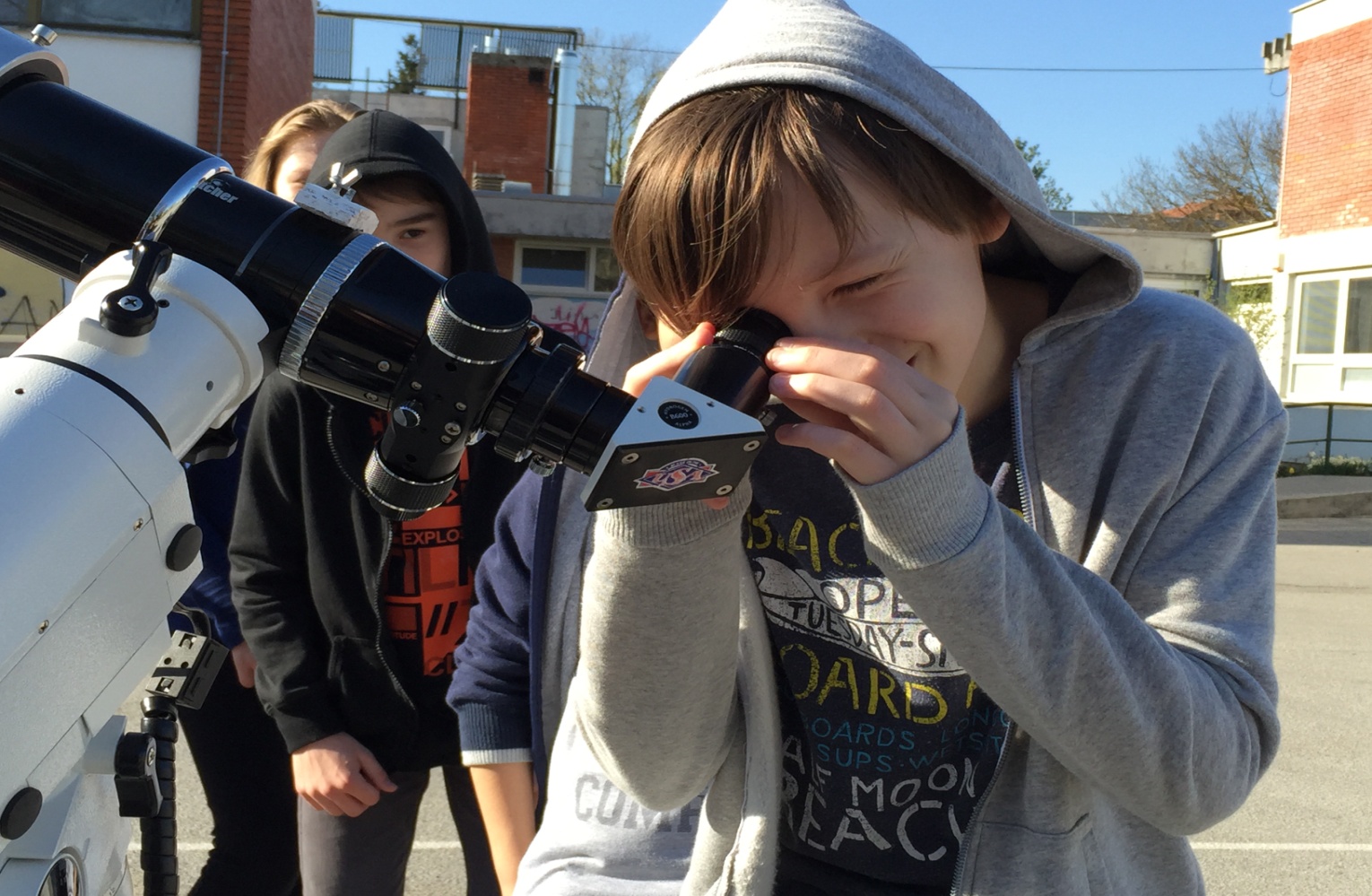 Gospodin koji nam je sve to predstavio: Zoran Novak
SUNCE
Sunce je zvijezda u centru našeg Sunčevog sustava. Ona je gotovo savršena kugla (razlika između ekvatora i pola je samo 10 km) i sastoji se od plinovite vruće plazme, koja je isprepletena s magnetskim poljima. U najvišim slojevima Sunčeve atmosfere, koroni, temperatura nastavlja rasti i iznosi 2,000.000˚ Celzijusovih.
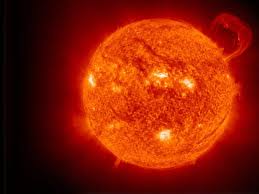 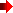 SUNČEVE PJEGE
Sunčeve pjege su privremena pojava u fotosferi, na Suncu, kada postaju vidljive tamne mrlje, u usporedbi sa okolnim područjem. Uzrok je u snažnim magnetskim aktivnostima, koje sputavaju konvekciju (prenošenje magnetskog polja) s vrtložnim strujama i tako se stvaraju područja s nižom temperaturom. Temperatura na Sunčevim pjegama je 3000 – 4500 K, a u okolnim područjima oko 5780 K, što i ostavlja privid tamnih pjega.
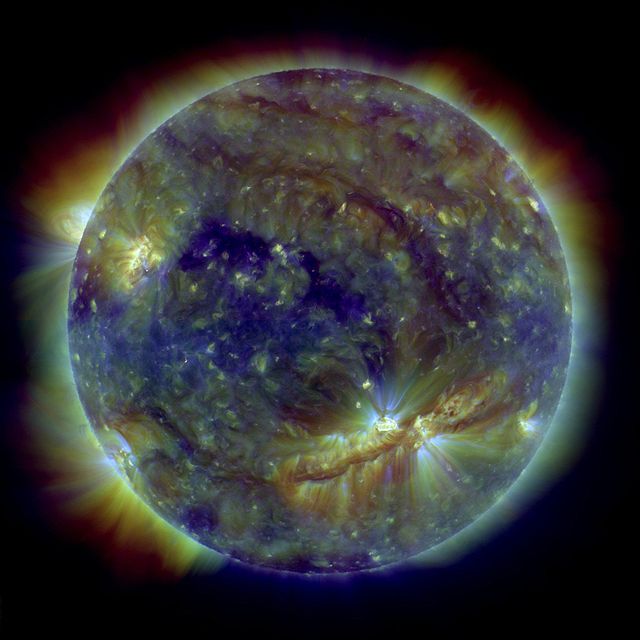 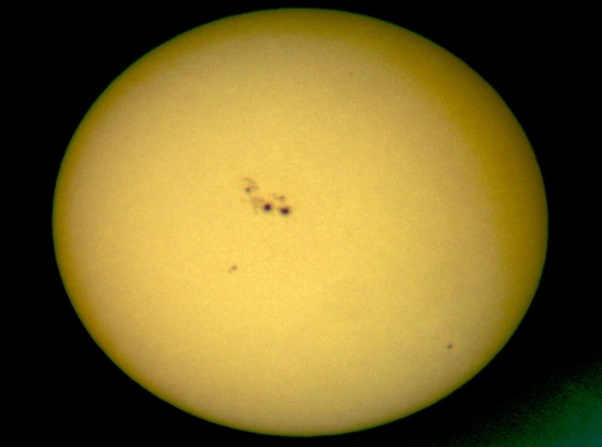 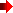 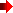 SUNČEVE BAKLJE
Sunčeve baklje utječu na sve slojeve Sunčeve atmosfere (fotosfera, kromosfera i korona), grije plazmu do 10 milijuna Kelvina i ubrzava elektrone, protone i teške i one skoro do brzine svjetlosti.
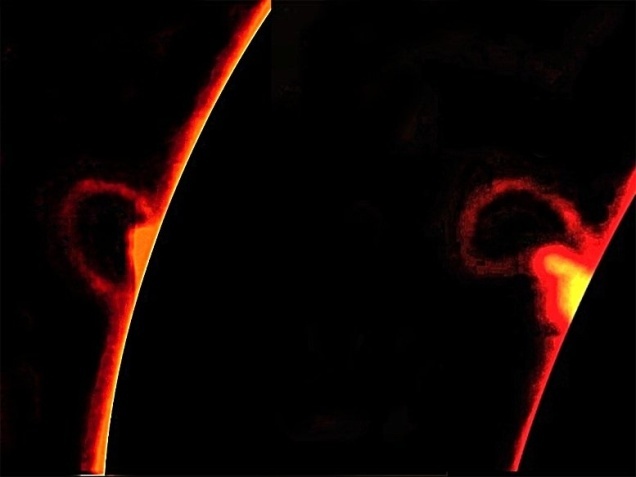 Stvara elektromagnetsko zračenje na svim valnim duljinama, od radio valova do gama-čestica. Većina Sunčevih baklji se pojavljuje u aktivnim područjima oko Sunčevih pjega, gdje snažno magnetsko polje prolazi fotosferu i povezuje se sa koronom. Snagu dobiva iznenada (traje minutu do desetak minuta) oslobađanjem magnetske energije iz korone. Ako su Sunčeve baklje izuzetno snažne, one mogu uzrokovati koronalne izbačaje masa.
Posjetila nas je i ravnateljica naše škole
OVO JE SPRAVA ( teleskop ) POMOĆU KOJE SMO PROMATRALI SUNCE,SUNČEVE PJEGE I SUNČEVE BAKLJE
SVI MI IMALI SMO PRILIKU POGLEDATI SUNCE,SUNČEVE PJEGE I SUNČEVE BAKLJE
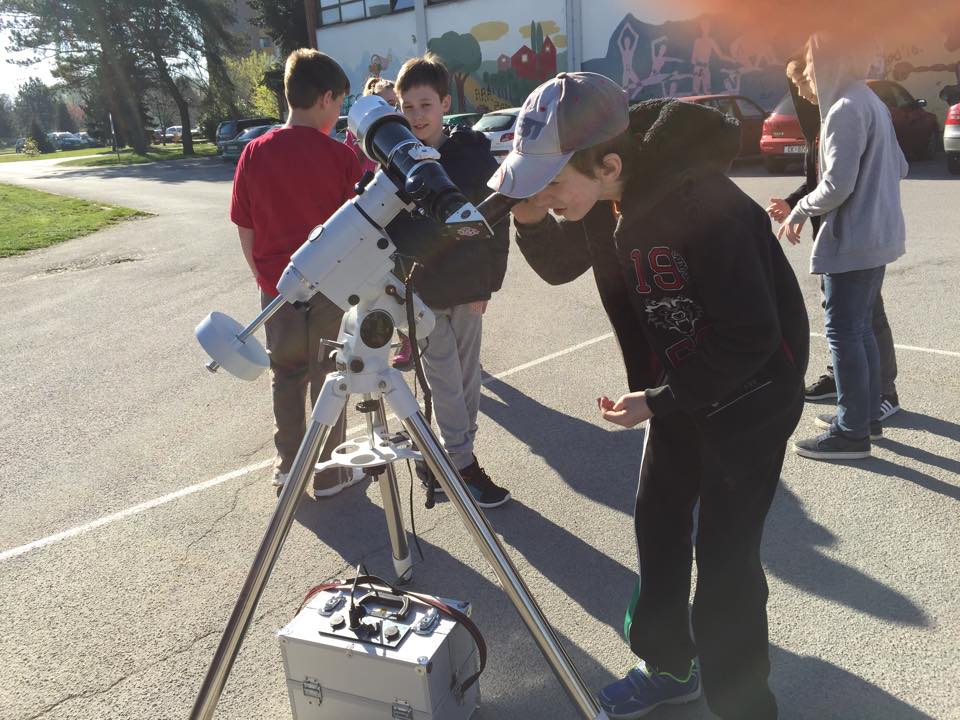 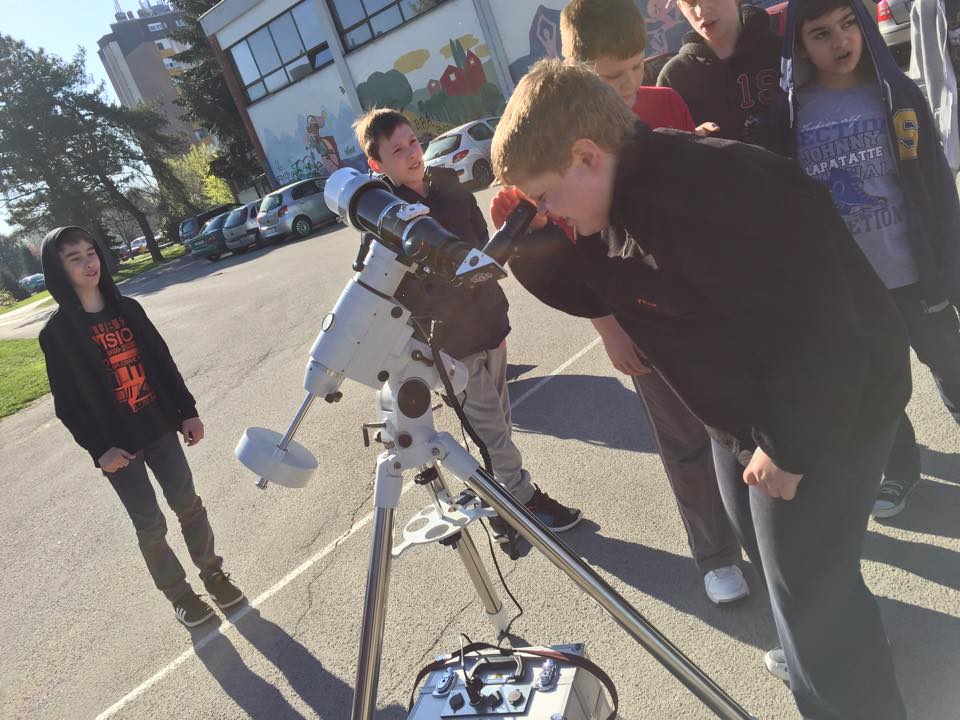 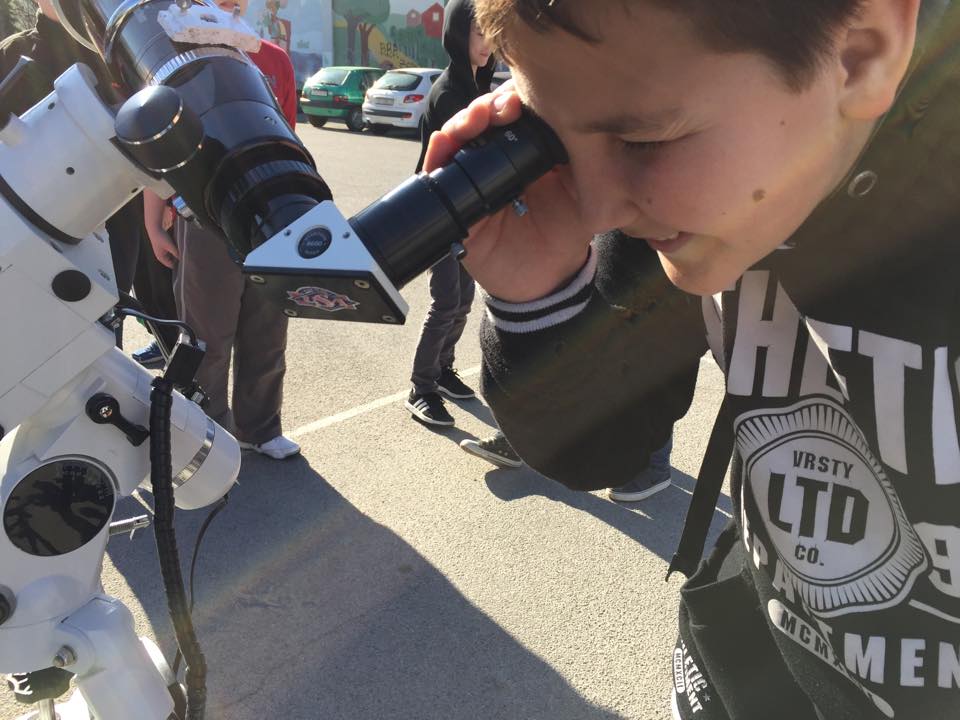 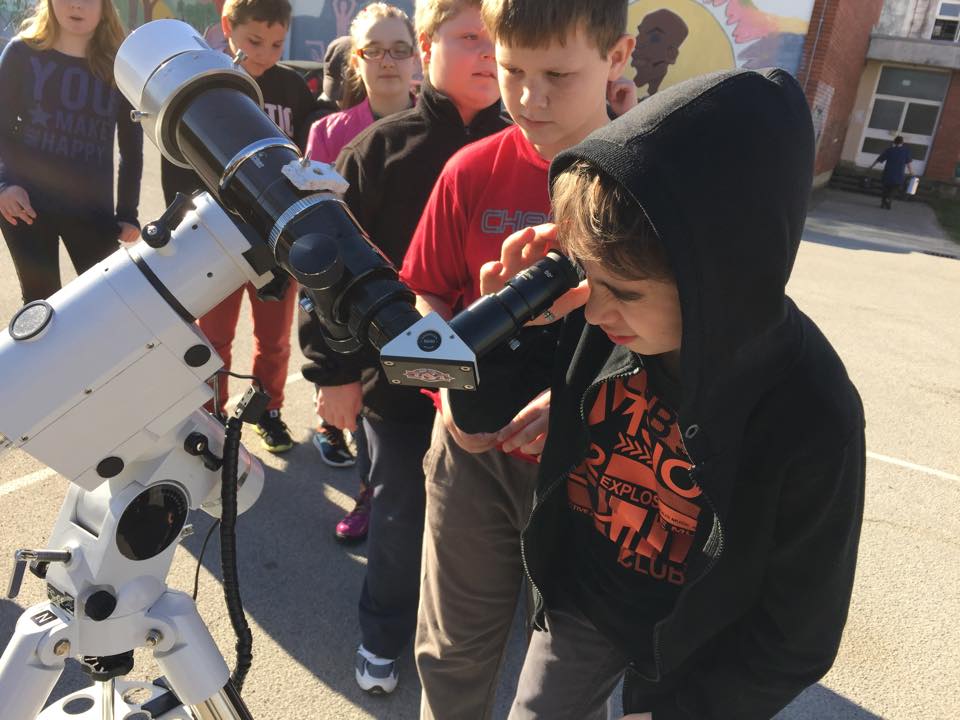 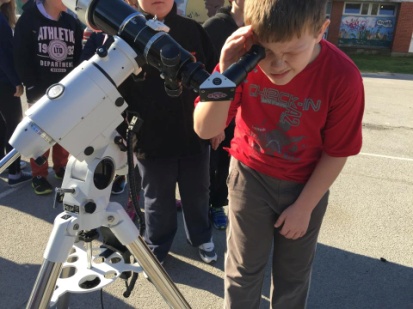 bilo nam jako lijepo i zanimljivo jer mnogi od nas to su vidjeli prvi puta
Imali smo priliku vidjeti SUNCE SUNČEVE PJEGE I SUNČEVE BAKLJE
Bilo je i zanimljivo i to što nam je gospodin Zoran pokazao umanjeni prikaz Sunca Zemlje i Jupitera
Imali smo sreću pa su se jako dobro vidjele SUNČEVE BAKLJE 
Nadam se da će te i vi imati priliku to vidjeti, vjerujte isplati se
Hvala Vam na pažnji!